Отгадайте название корабля
Д
Р
У
Ж
Б
А
ДРУЖБА
Найдите «лишнее» число:
85
24
95
12
34
96
22
35
9
23
19
20
ДРУЖБА
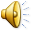 Остров обезьян
Реши   цепочку:
- 10         - 50         +20
100
90
40
60
Орангутанг – 50
Горилла – 60
Шимпанзе - 40
Взрослая обезьяна съедает в день 17 бананов, а ее детёныш – на 8 бананов меньше. Сколько всего бананов съедают обезьяны?
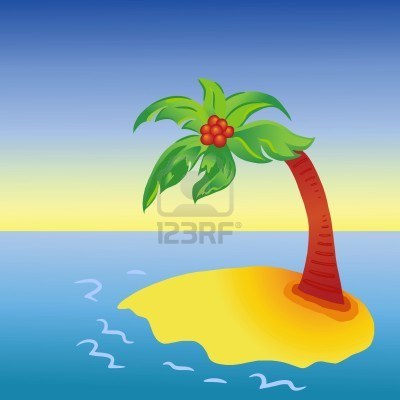 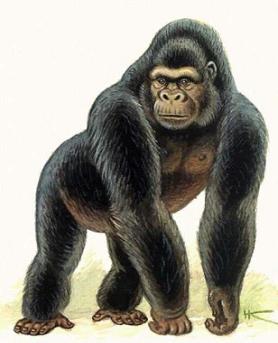 Рифы  чисел  и  выражений
Работа  в  учебнике:
с. 22  № 1
физминутка
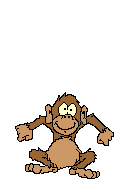 ДРУЖБА
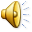 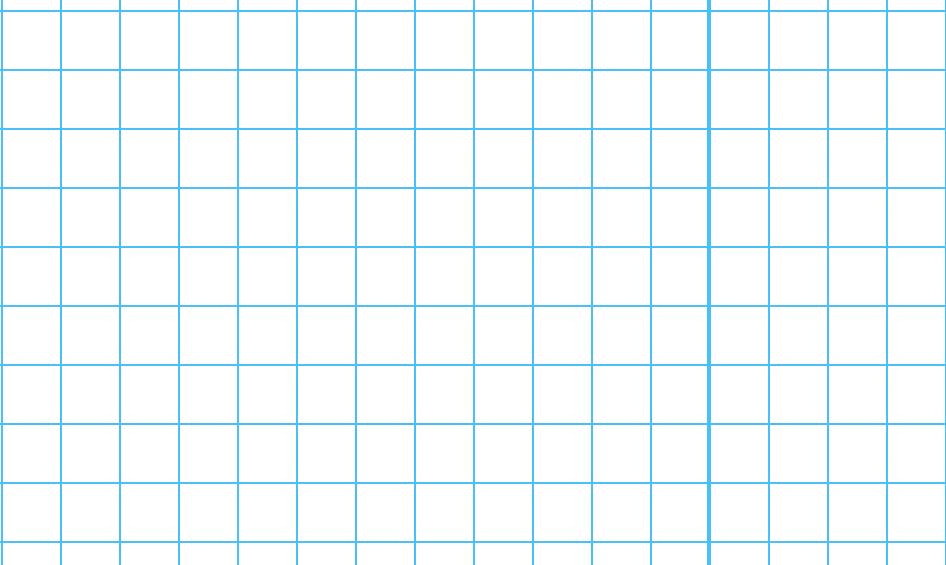 48
26
31
-
+
+
33
34
57
15
88
60
Проверка:
15
60
88
-
-
+
34
31
33
26
57
48
Бермудский   треугольник в  Атлантическом  океане
4 см
4 см
5 см
Р = 4 см + 4 см + 5см = 13 см
ДРУЖБА
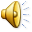 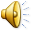 Сравнить:
1 ряд        2 ряд        3 ряд
17 см … 1 дм
9 дм … 1 м
91 см … 9 дм
1 м … 99 см
4 дм … 40 см
1 ч … 50 мин
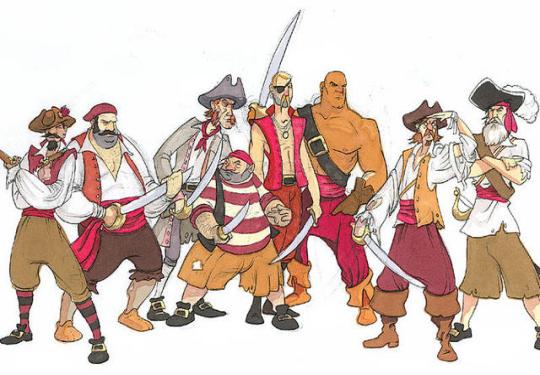 ><
=
Лист   самопроверки
1 ряд        2 ряд        3 ряд
91 см > 9 дм
91 см  > 90 см

      1м > 99 см
100 см > 99 см
4 дм = 40 см
40 см = 40 см

     1ч > 50 мин 60мин > 50мин
17 см >  l дм
17 см  > 10 см

9 дм <  1 м
9дм < 10дм
73 + 3 =75
65 – 5 = 20
20 + 35 = 56
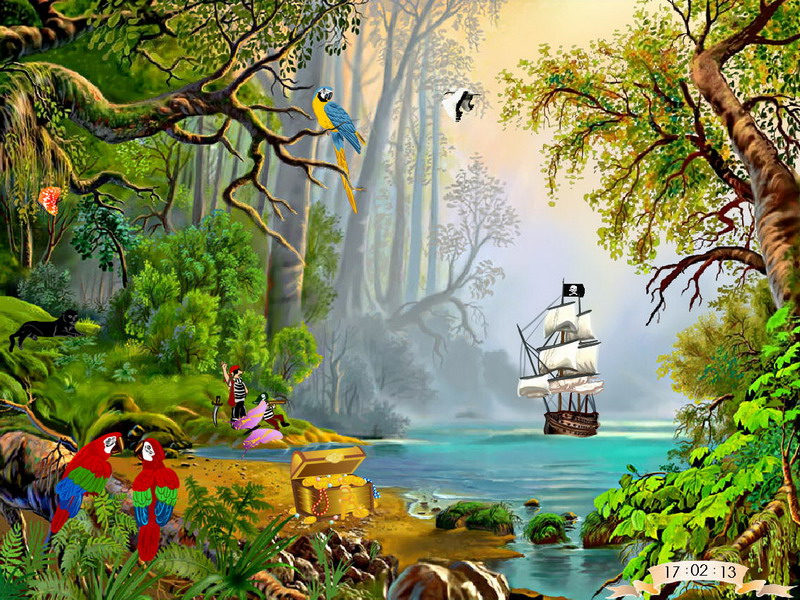 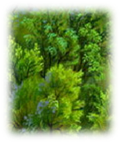 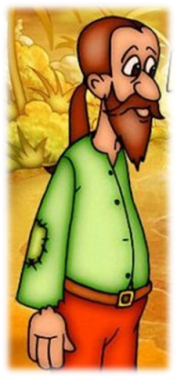 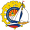 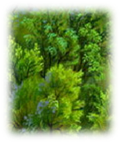 Карта  острова
5
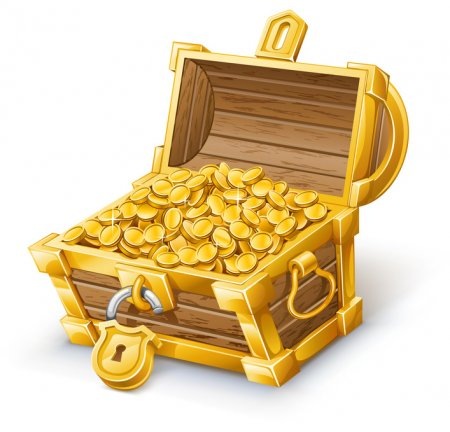 2
1
3
4
ДРУЖБА
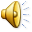 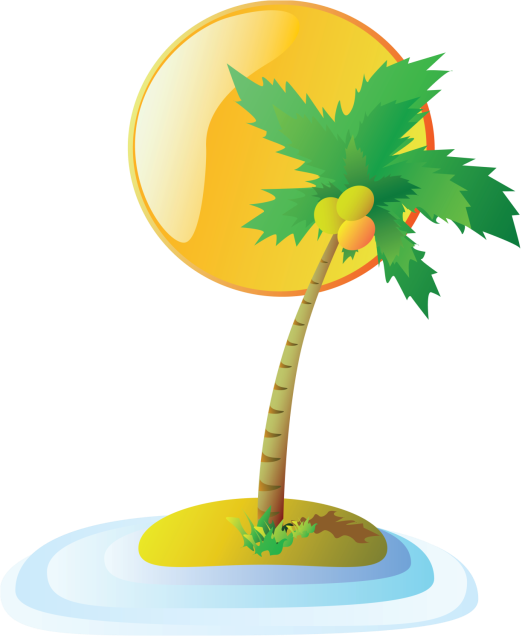 Домашнее  задание:

С. 22  № 5
Спасибо  за
     урок!